সুপ্রিয় শিক্ষার্থীবৃন্দ  
সকলকে 
স্বাগতম
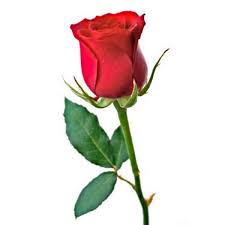 পরিচিতি
মোঃ মিজানুর রহমান
সহকারি প্রধান শিক্ষক 
মোহনগঞ্জ স্কুল অ্যান্ড কলেজ
বাবুগঞ্জ, বরিশাল
মোবাইল নং-০১৭৩৪৩৫৫১৩০
Email- mijansohag1981@gmail.com
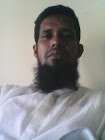 বিষয়- তথ্য ও যোগাযোগ প্রযুক্তি
শ্রেণিঃ একাদশ 
অধ্যায় -৩য় 
পাঠ -৩ 
সময়-৫০ মিনিট
তারিখ-১৫/০৯/২০১৯
নিচের ছবিগুলি দেখি -
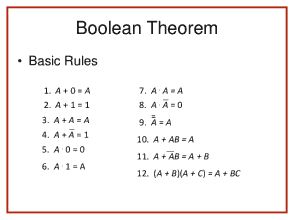 ছবিগুলো দেখে কি বুঝলে?
আজকের পাঠ
BOOLEAN  ALGEBRA
বুলিয়ান অ্যালজাবরা
শিখনফল
এই পাঠ শেষে শিক্ষার্থীরা -----
বুলিয়ান অ্যালজাবরার ধারণা ব্যাখ্যা করতে পারবে ।
বুলিয়ান অ্যালজাবরার উপপাদ্যসমুহ প্রমাণ করতে পারবে ।
বুলিয়ান অ্যালজাবরার অপারেশন  বলতে পারবে ।
BOOLEAN  ALGEBRA
ইংরেজ গনিতবিদ জর্জ বুল ১৮৫৪ সালে বুলিয়ান এ্যালজাবরার উপর তার লিখা প্রকাশ করেন। লজিক ও গনিতের মধ্যকার সম্পর্কের ভিত্তিতে যে গানিতিক অপারেশন করা হয় তাকে বুলিয়ান এ্যালজাবরা বলে।
একক কাজ
বুলিয়ান অ্যালজাবরা কী?
BOOLEAN  ALGEBRA
Boolean  Constant
Boolean Variables
বুলিয়ান এ্যালজাবরায় দুটি ধ্রবক (Constant) ০ এবং ১ ব্যহহার করা হয় এবং এই জন্য বুলিয়ান এ্যালজাবরায় ব্যবহত প্রত্যেক চলকের (Variables) দুটি মান হতে পারে ০ অথবা ১।
BOOLEAN  ALGEBRA
Boolean  Operation
বুলিয়ান এ্যালজাবরায় রয়েছে ৩টি মৌ লিক অপারেশন------- 
1|  OR Operation
2|  AND Operation 
3|  NOT Operation)
BOOLEAN  ALGEBRA
Boolean Postulate


AND
1. 	0.0=0
2.	0.1=0
3.	1.0=0
4.	1.1=1
BOOLEAN  ALGEBRA
Boolean Postulate


OR
1. 	0+0=0
2.	0+1=1
3.	1+0=1
4.	1+1=1
জোড়ায় কাজ
বুলিয়ান অ্যালজাবরার যোগের ক্ষেত্রে যে সব নিয়ম মেনে চলে তা উল্লেখ কর।
BOOLEAN  ALGEBRA
1.	A .0 =  0
2.	A.1 =  A
3.	A . A = A
4.	A . A = 0
5.	A + 0  = A
6.	A + 1 = 1
7.	A + A = A
	A + A = 1
	A = A
	A +A.B =  A
	A+ A.B=A+B
Boolean  Theorems
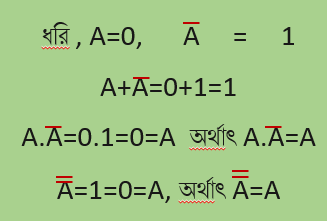 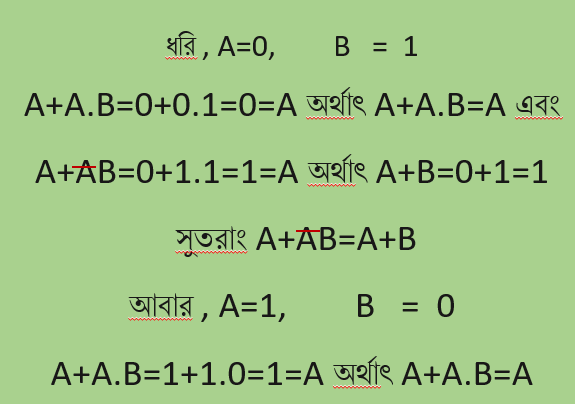 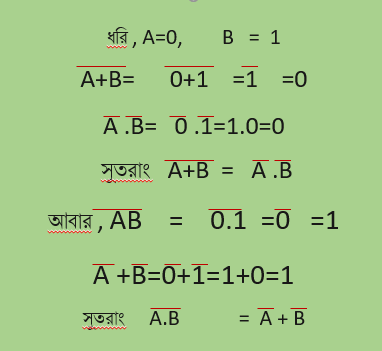 BOOLEAN  ALGEBRA
Boolean  Theorems

De Morgan’s Theorems
(A +B) =  A. B
	A.B	=A +B
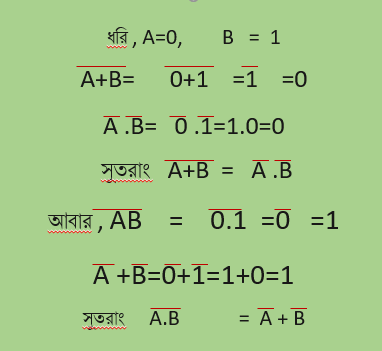 Preparied By: Khandaker Mahmudul Islam, NACTAR,BOGRA
BOOLEAN  ALGEBRA
Truth Table

সত্যক সারণি
লজিক্যাল ফাংশনে এক বা একাধিক চলক থাকে। চলকগুলো এক সেট মান (ইনপুট) এর জন্য ফাংশনটির একটি মান পাওয়া যায় যাকে আউটপুট বলে। ফাংশনটির ইনপুট এবং আউটপুটকে একটি সারণিতে প্রকাশ করা যায়। এই সারণিকে সত্যক সারণি বলে।
BOOLEAN  ALGEBRA
Truth Table

সত্যক সারণি
Y=F(A,B)=A+B
দলীয় কাজ
নিচের উপপাদ্যটি প্রমাণ কর
(A +B) =  A. B
মূল্যায়ন
সত্যক সারনী কী?
 A . A = কত?
বাড়ির কাজ
বুলিয়ান অ্যালজাবরা মূলতঃ লজিকের সত্য এবং মিথ্যা এই দুই স্তরের উপর ভিত্তি করে হয়েছে” ব্যাখ্যা কর।
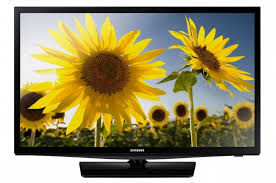 ধন্যবাদ